Higher Education for Smart Specialisation
HESS Impact
Advisory Committee Meeting 11 Feb 2022
Eskarne Arregui-Pabollet
JRC B3 Unit Scientific Officer
Case Studies
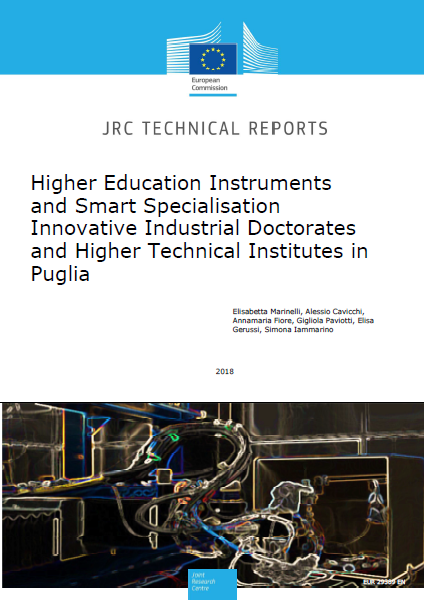 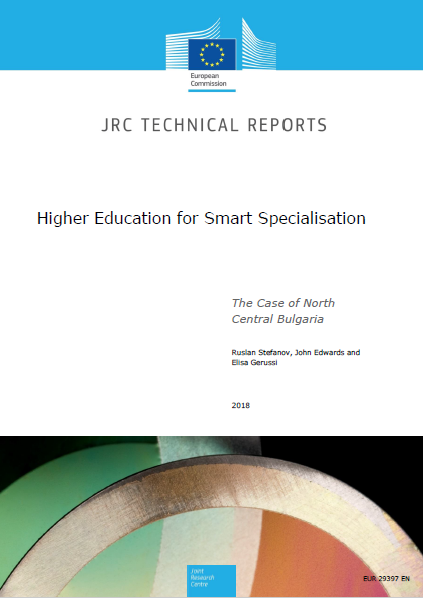 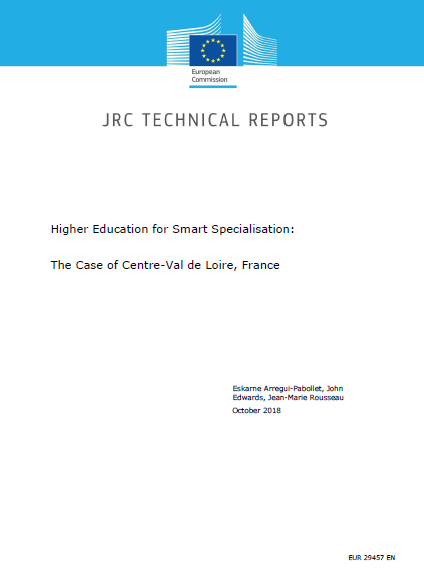 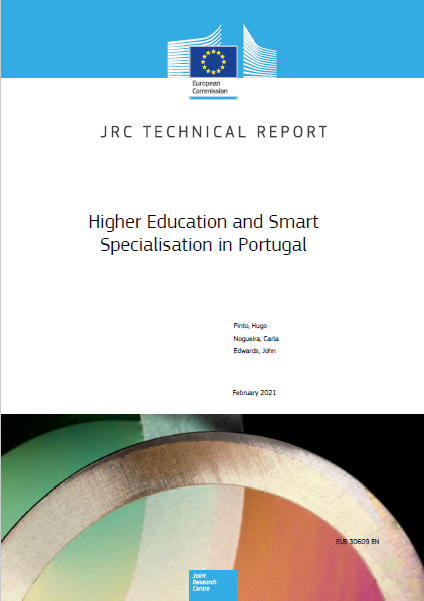 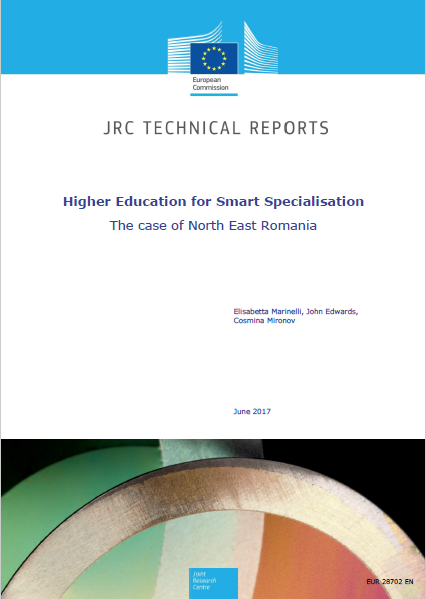 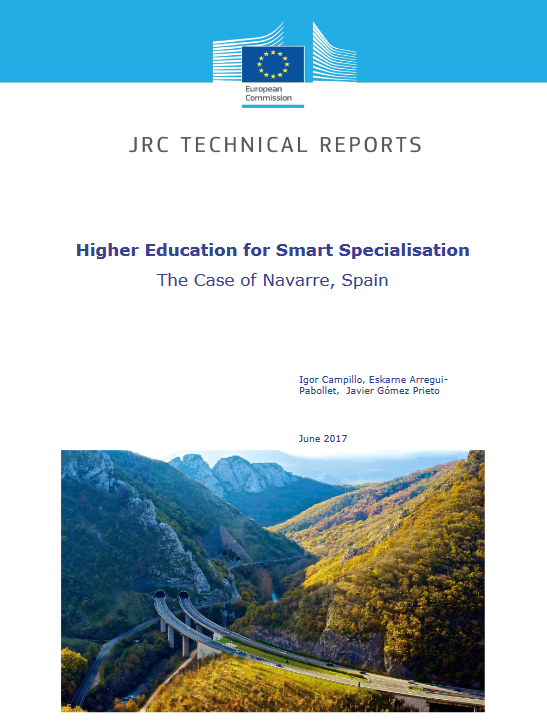 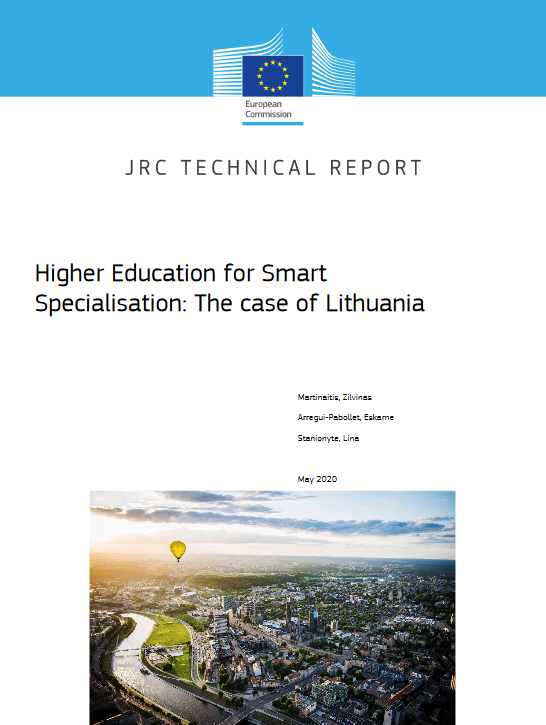 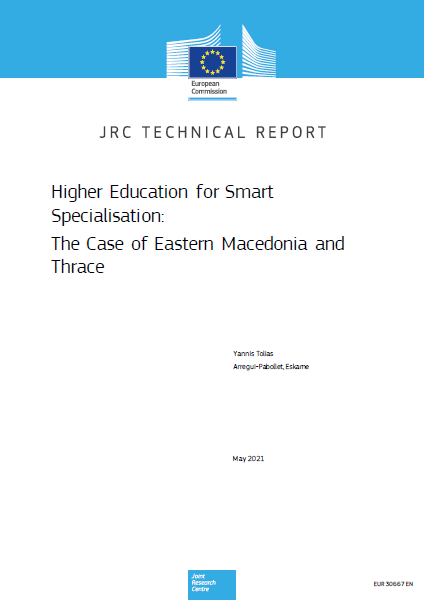 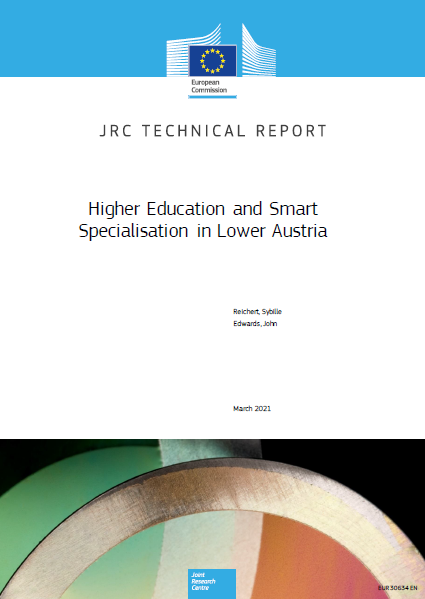 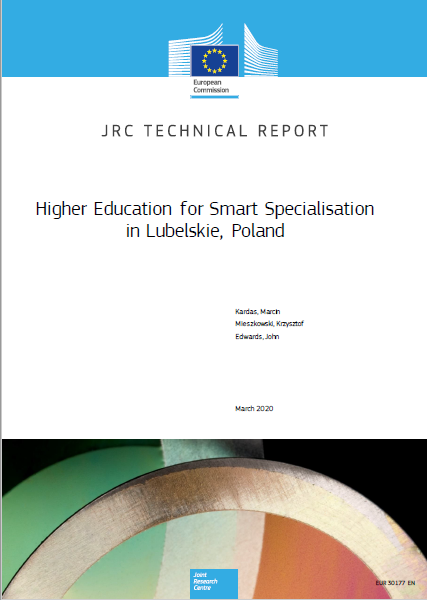 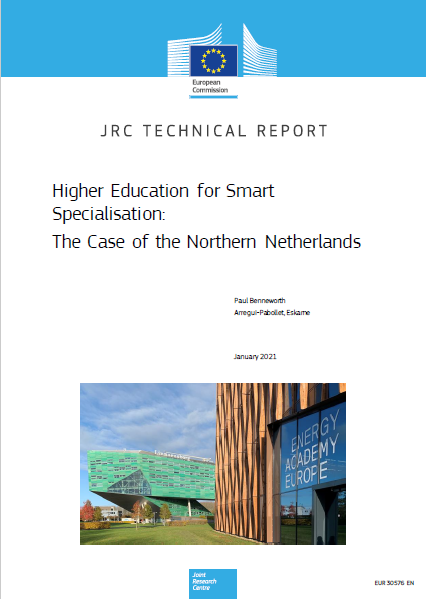 Case studies
RESEARCH
ACTION
REFLECTION
HESS Handbook
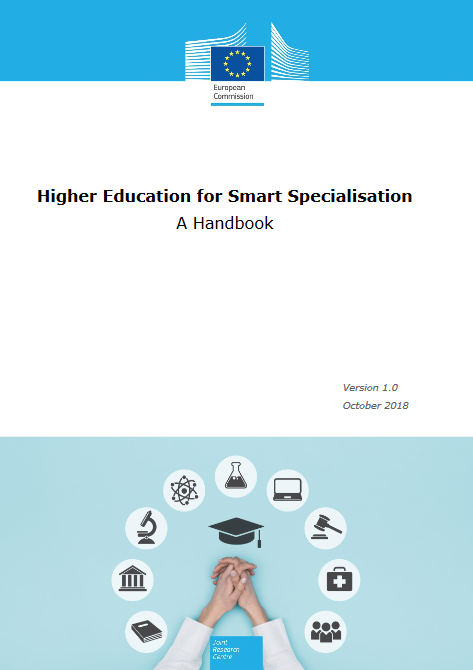 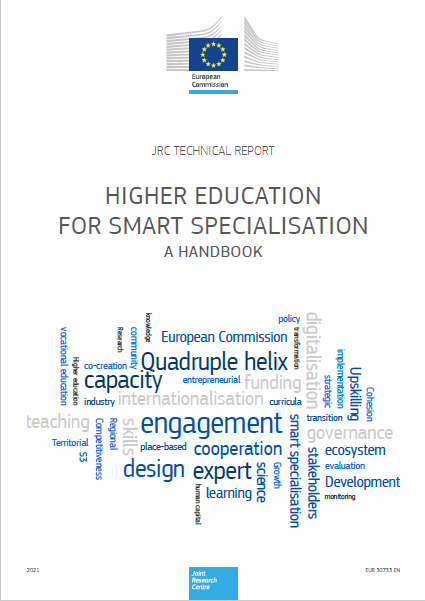 Peer-reviews /   Synergies /  Collaborations
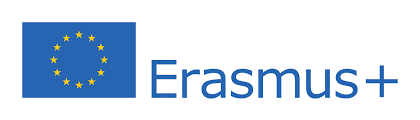 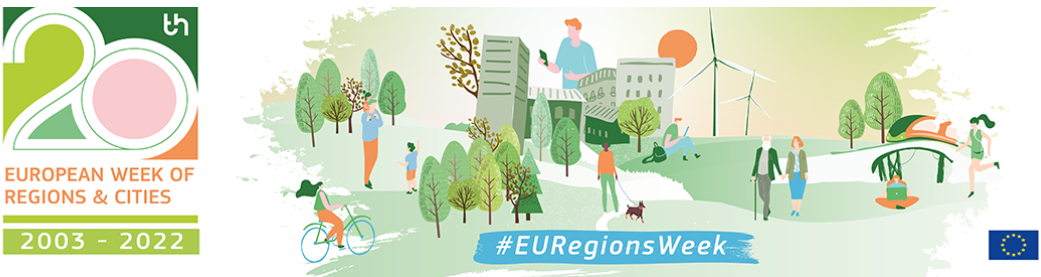 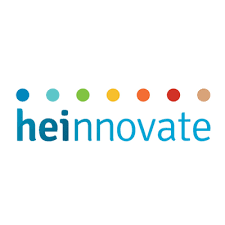 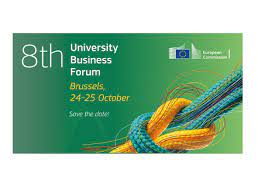 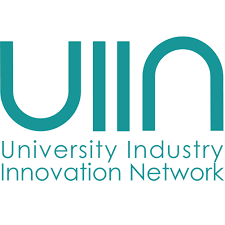 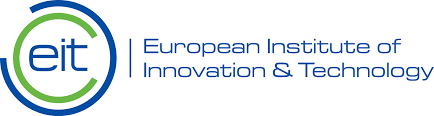 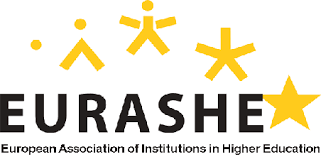 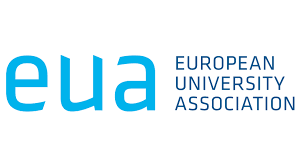 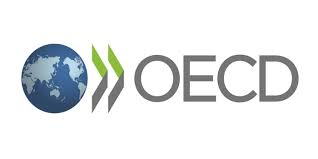 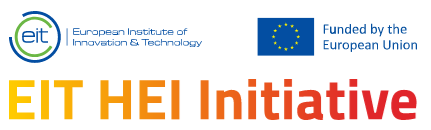 Territorial impact
HEI contribution to S3 Governance
Policy impact
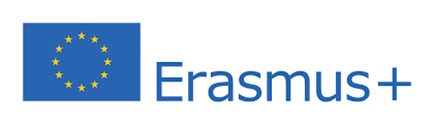 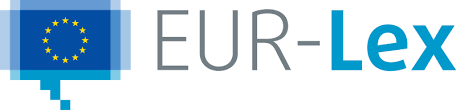 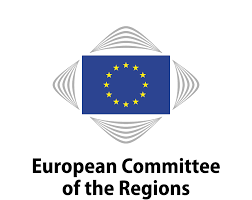 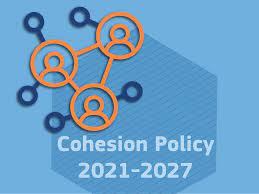 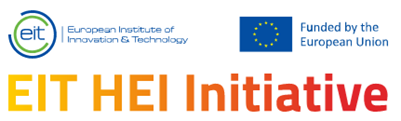 Thank you!
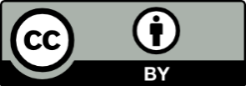 © European Union 2020
[Speaker Notes: Update/add/delete parts of the copy right notice where appropriate.
More information: https://myintracomm.ec.europa.eu/corp/intellectual-property/Documents/2019_Reuse-guidelines%28CC-BY%29.pdf]